АГРОБІОТЕХНОЛОГІЧНИЙ  КЛАСТЕР – ІМПЕРАТИВ РОЗВИТКУ БІОЕКОНОМІКИ
[Speaker Notes: Этот шаблон можно использовать как начальный файл для предоставления обновлений вех проекта.

Разделы
Для добавления разделов щелкните слайд правой кнопкой мыши. Разделы позволяют упорядочить слайды и организовать совместную работу нескольких авторов.

Заметки
Используйте раздел заметок для размещения заметок докладчика или дополнительных сведений для аудитории. Во время воспроизведения презентации эти заметки отображаются в представлении презентации. 
Обращайте внимание на размер шрифта (важно обеспечить различимость при ослабленном зрении, видеосъемке и чтении с экрана)

Сочетаемые цвета 
Обратите особое внимание на графики, диаграммы и надписи. 
Учтите, что печать будет выполняться в черно-белом режиме или в оттенках серого. Выполните пробную печать, чтобы убедиться в сохранении разницы между цветами при печати в черно-белом режиме или в оттенках серого.

Диаграммы, таблицы и графики
Не усложняйте восприятие: по возможности используйте согласованные, простые стили и цвета.
Снабдите все диаграммы и таблицы подписями.]
ПИТАННЯ
1. Поняття та типи кластерів.
2. Організаційні принципи створення кластерів.
3. Перспективи створення агробіокластерів в Україні як моделі соціального партнерства
Кластер - це група взаємозв'язаних компаній, що є сусідами, і пов'язаних з ними організацій, діючих в певній сфері і таких, що характеризуються спільністю діяльності і взаємодоповнюючих один одного
М. Портер
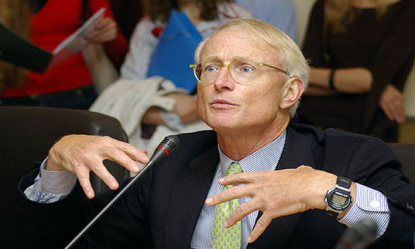 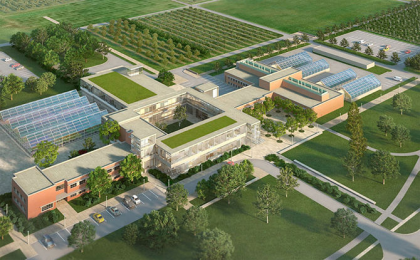 [Speaker Notes: Чему посвящен этот проект?
Определите цель проекта
Похож ли он на прошлые проекты или ставит новые задачи?
Определите область проекта
Является ли проект независимым или имеет связь с другими проектами?

* Обратите внимание: этот слайд не является необходимым для еженедельных собраний]
ІНФРАСТРУКТУРНО-ІННОВАЦІЙНИЙ КЛАСТЕР
Технологічне переоснащення і переосвоєння деякої наявної інфраструктурної платформи на основі принципово нових технологічних рішень наступного техно-промислового і соціо-культурного устрою. Кластер починає формуватися навколо стикованих зон нових технологічних рішень. 
Одні технологічні рішення незабаром спричинять наступні
ІНФРАСТРУКТУРНИЙ
Створення на основі нових принципів і ефектів неіснуючих зараз інфраструктур. Основна перевага у формуванні цього кластера полягає в тому, що його не потрібно вписувати в існуючі системи виробництва. Він формується на новому вільному місці. 
Основний недолік цього кластера полягає в тому, що ніколи заздалегідь неможливо прорахувати гарантований попит на продукцію цього кластер
УЛЬТРАСТРУКТУРНИЙМЕТАПРОМИСЛОВИЙ
На його основі створюється промисловість по перетворенню існуючих типів промисловості. Основна перевага цього кластера полягає в можливості сформувати навколо передової технології нового класу ціле гроно підприємств, на яких вона реалізовуватиметься. Основна складність побудови цього кластера полягає в  надзвичайно складній системі узгоджень науково-технологічних, фінансово-організаційних і промислово-виробничих рішень.
"ЗАПОЗИЧЕННЯ РУБІЖНОЇ ТЕХНОЛОГІЧНОЇ ПЛАТФОРМИ"
Просування до формування нового техно-промислового укладу передбачає створення умов для освоєння технологій, які формують передній край технологічного розвитку. Завдання полягає в тому, щоб на основі підключення до аналізу технологічних рішень, закладених в цю платформу фундаментальної практико-орієнтованої науки, через якийсь час запропонувати наступний крок розвитку цієї технологічної платформи.  Перевага: в його основі знаходяться імпортозаміщуючі технології. Основні складнощі формування цього кластера пов'язані, передусім, з вітчизняною культурою промислово-виробничої праці.
США
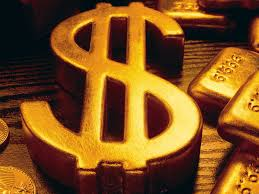 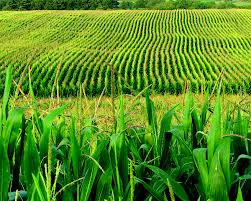 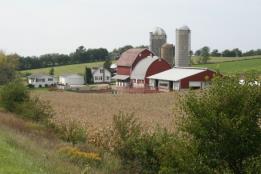 [Speaker Notes: При наличии более одной проблемы дублируйте этот слайд по мере необходимости.
Этот слайд и связанные с ним слайды при необходимости можно переместить в приложение или скрыть.]
Європейський Союз
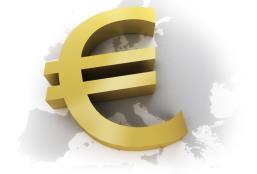 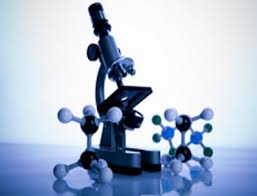 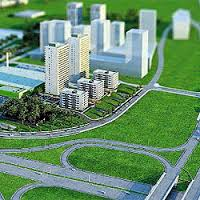 [Speaker Notes: При наличии более одной проблемы дублируйте этот слайд по мере необходимости.
Этот слайд и связанные с ним слайды при необходимости можно переместить в приложение или скрыть.]
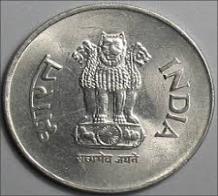 Індія
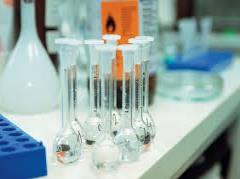 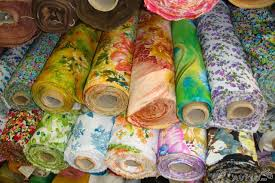 [Speaker Notes: При наличии более одной проблемы дублируйте этот слайд по мере необходимости.
Этот слайд и связанные с ним слайды при необходимости можно переместить в приложение или скрыть.]
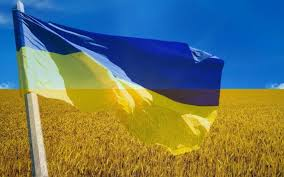 Україна
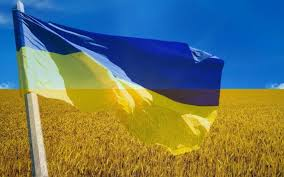 Україна
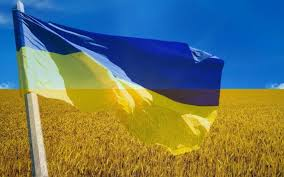 Україна
НАЙВАЖЛИВІШІ ОРГАНІЗАЦІЙНІ ПРИНЦИПИ КЛАСТЕРІВ
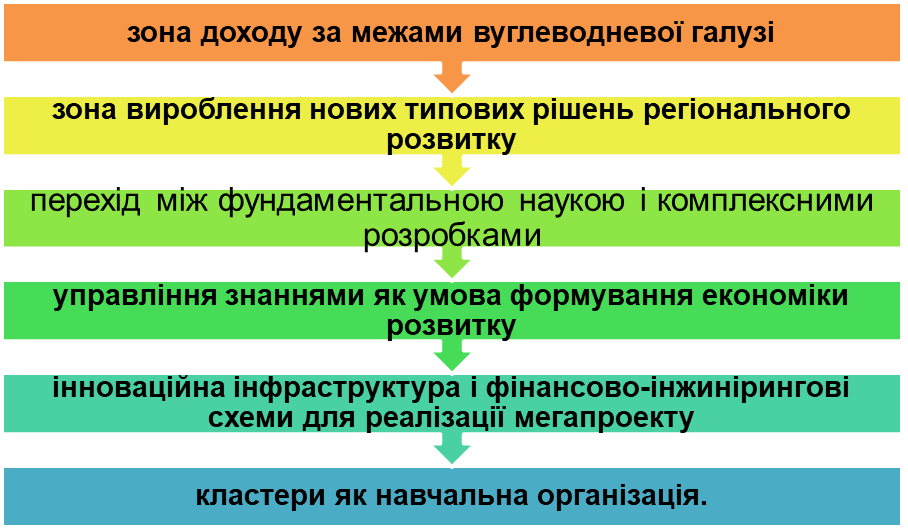 СТРУКТУРНА МОДЕЛЬ АГРОБІОКЛАСТЕРА
Модель агробіотехнологічного кластера
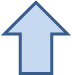 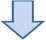 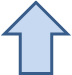 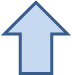 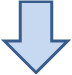 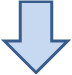 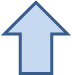 паливо
добрива
інші блага
біоресурси
відходи
тощо
послуги
технології
консультації
товари
послуги
ресурси
блага
трудові та інші ресурси
товари
послуги  
інші блага
трудові та інші ресурси
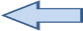 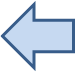 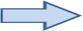 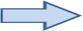 товари
послуги  
інші блага
послуги
технології
консультації
товари
послуги  
інші блага
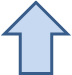 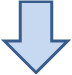 ресурси
капітал
[Speaker Notes: * Если какая-либо из этих проблем вызывает отставание от расписания или требует дальнейшего обсуждения, включите подробности в следующий слайд.]
СИНЕРГЕТИЧНИЙ ЕФЕКТ
Підвищується ефективність і обсяги сільськогосподарського виробництва за рахунок продуктів біовиробництва (паливо, добрива);
	Скорочення процесу комерціалізації технологій підвищує ефективність роботи всіх учасників кластера;
	Завдяки скороченню ланцюжків товарообмінних операцій знижується собівартість продуктів біовиробництва;
	Як наслідок вище переліченого, підвищується конкурентоспроможність сільгоспвиробників та інших підприємств кластера
СОЦІАЛЬНО-ЕКОНОМІЧНИЙ ЕФЕКТ
Підвищення валового регіонального продукту
 Збільшення зайнятості та  добробуту населення
Збільшення надходжень до бюджету
Зменшення навантаження на довкілля за рахунок використання поновлюваних ресурсів та біотехнологій
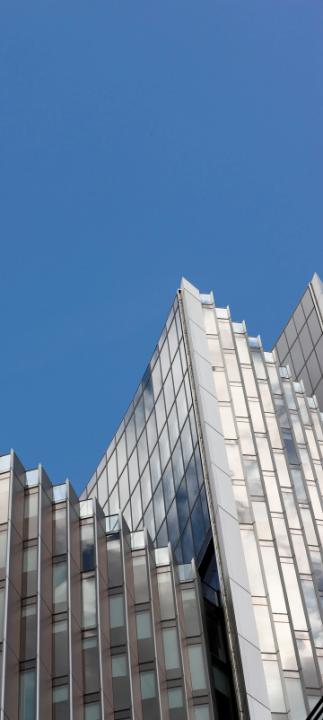 АГРОБІОКЛАСТЕРИ:
є перспективною формою господарювання в умовах розвитку біоекономіки
відповідають основним принципам стійкого розвитку економіки
за рахунок своїх складових є інноваційними точками зростання економіки в цілому 
є надзвичайно важливими для розвитку сільських територій, що актуально для України на сучасному етапі
ДЯКУЮ ЗА УВАГУ!